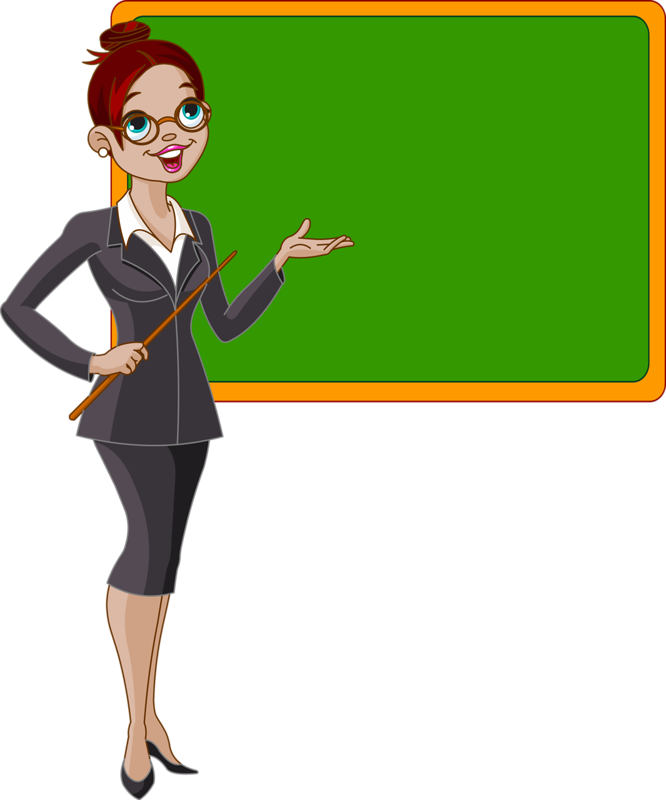 НА УЛИЦАТА ИМА ПРАВИЛА(РАЗКАЗ В РИМИ)
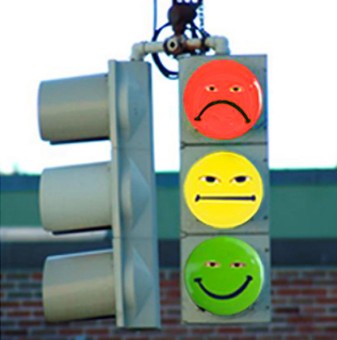 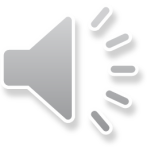 ОН:БДП
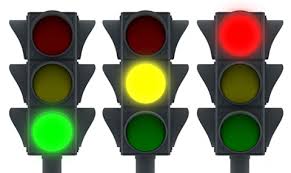 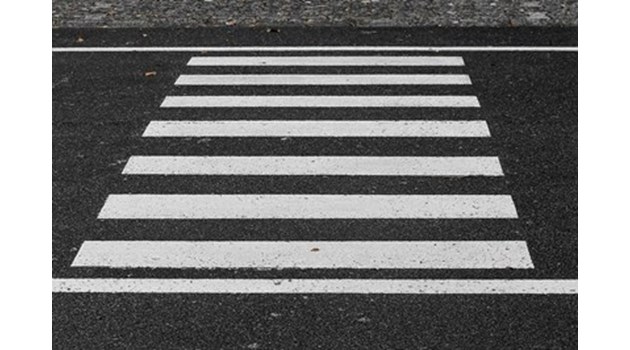 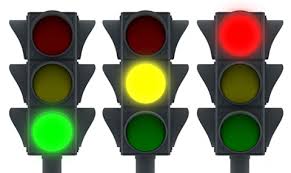 IV ГРУПА – ДГ ,,АЛЕН МАК ’’СЪСТАВИ ЗА ВАС : Г-ЖА КОЧЛАНОВА
IV група Съчини:г-жа Кочланова
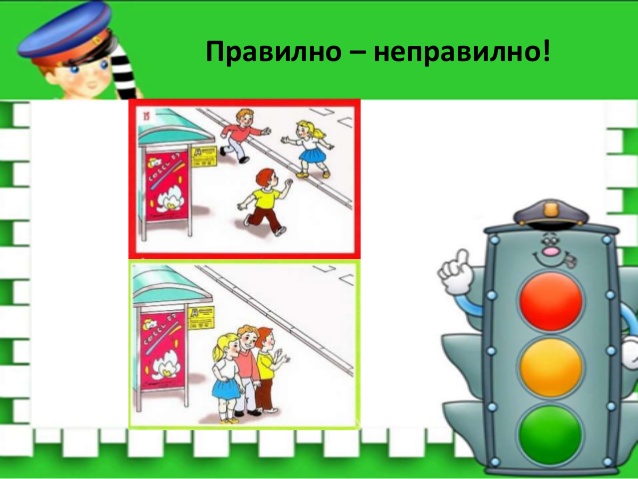 На улицата то се знае –не се играе !Вървим по тротоара без да тичаме –улицата не пресичаме !
На улицата то се знае-Не се играе !
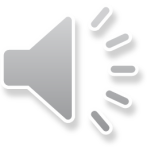 Вървим по тротоара и не тичаме –Улицата не пресичаме!
На пешеходната пътека се пресичаБез да се бяга и тича!
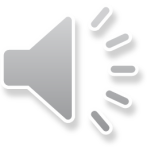 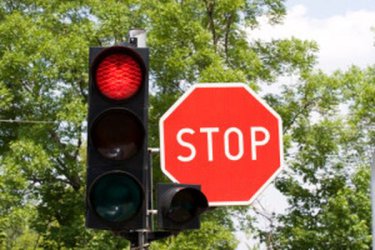 Червено ако свети–СПРИ ! не пресичай ти !
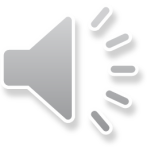 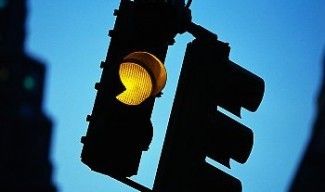 На жълта светлина Почакайте деца  !
Зелено свети –ПРЕМИНАВАЙ! Да се огледаш не забравяй !
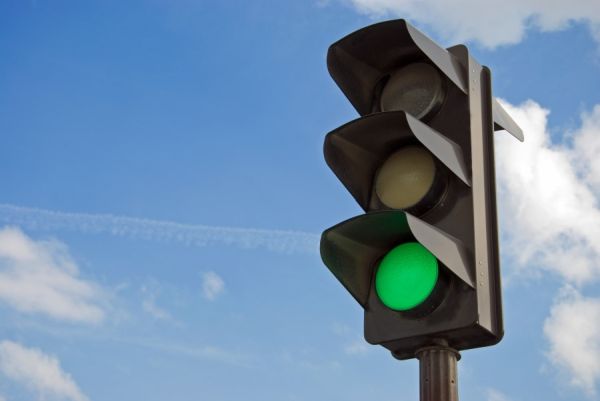 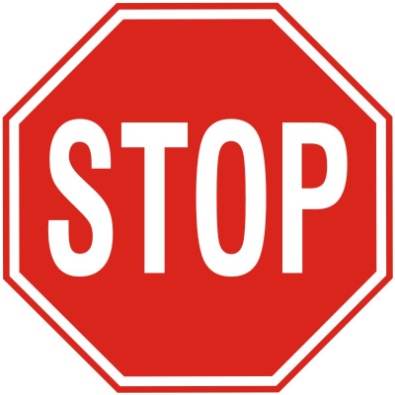 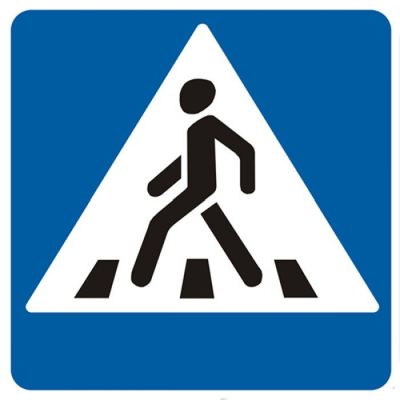 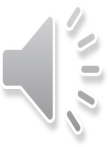 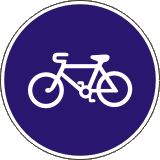 Пътните знаци са ни помощници добри На улицата ни помагат запомни !
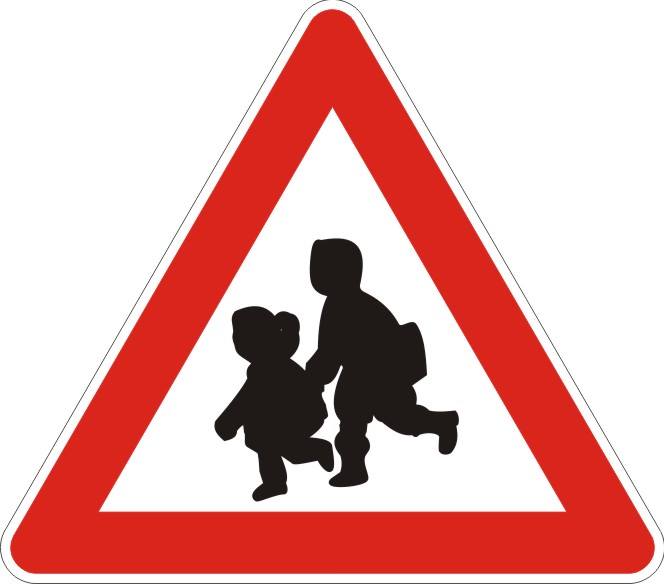 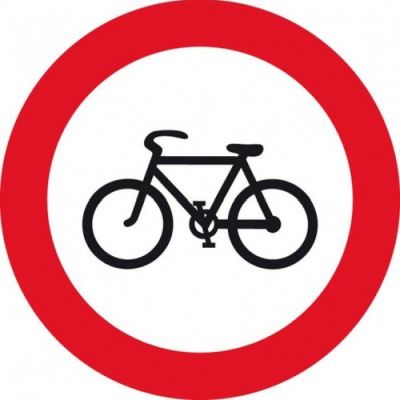 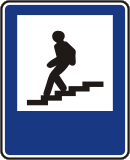 Улицата е за колипо тротоара се движиНа пешеходната алеясе огледай и на неяАко си с велосипедВелоалея има за теб
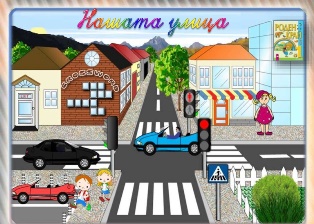 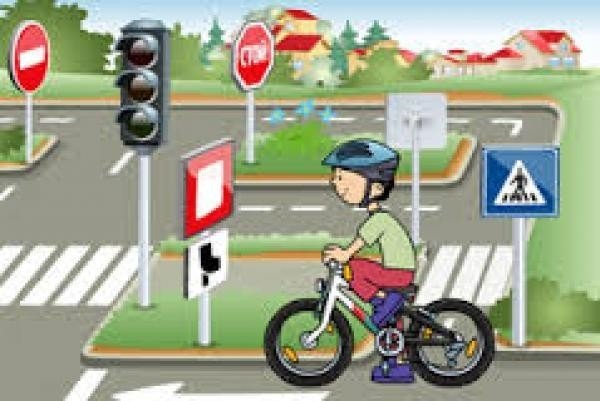 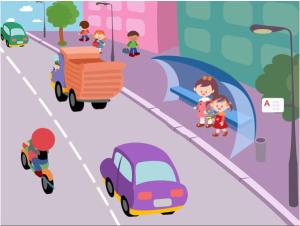 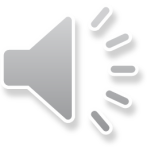 Улицата е за колипо тротоара се движи!На пешеходната алея-се оглеждай и на нея!Ако си с велосипед-велоалея има за теб!
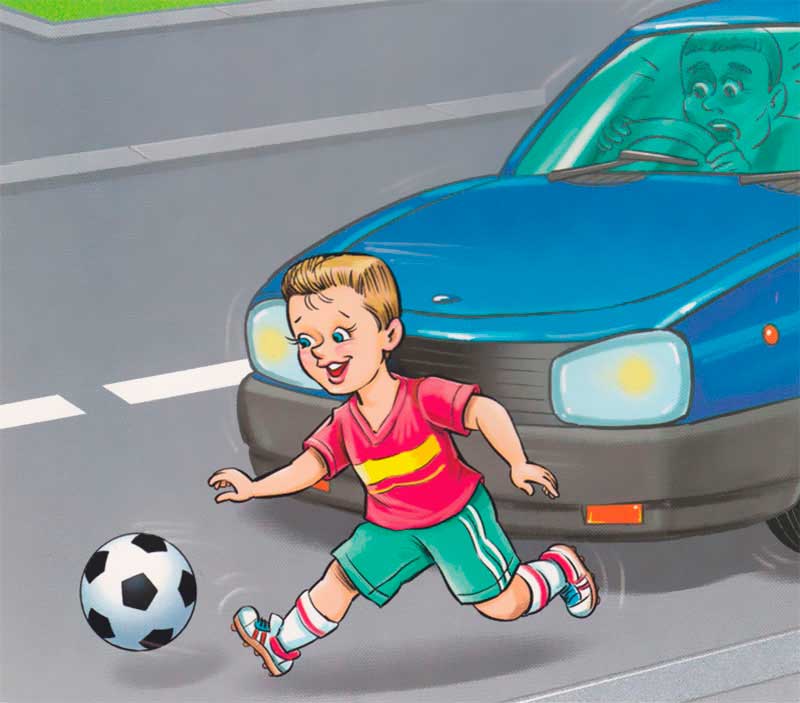 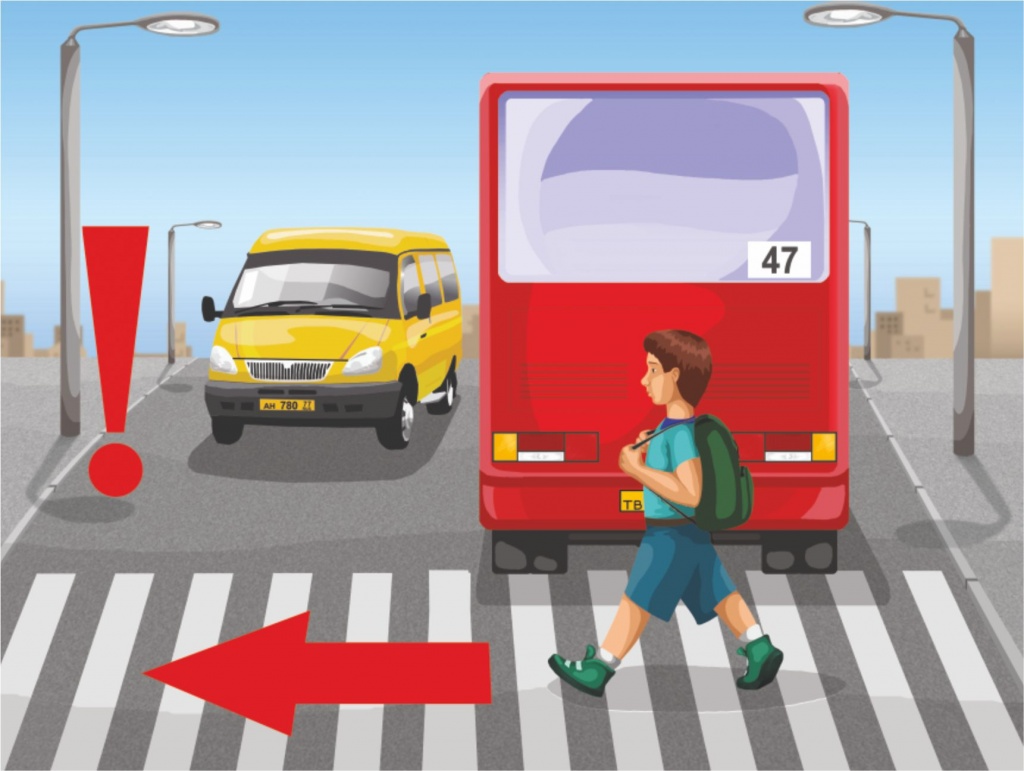 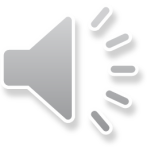 И така не прави! Опасно е ! Запомни!
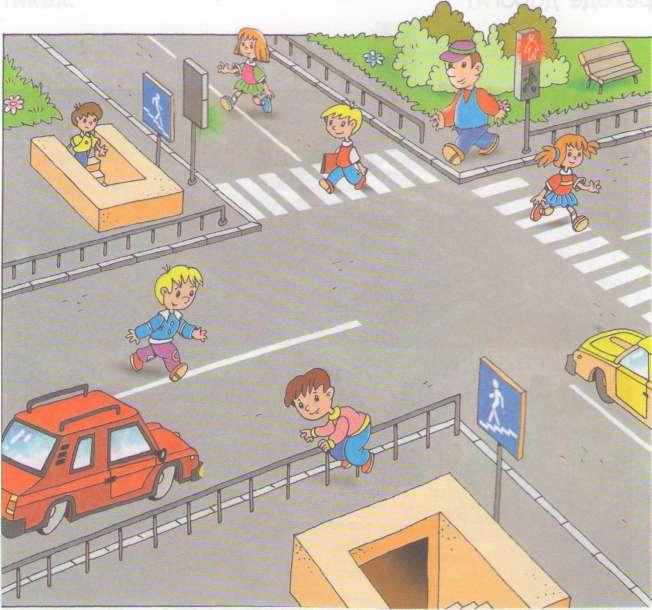 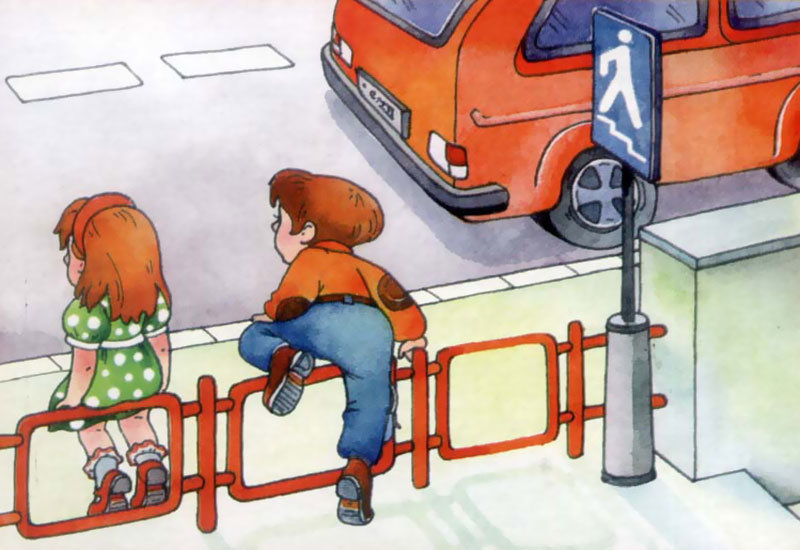 Дечица ,на улицатаправилата помнете!Здрави и умни бъдете!
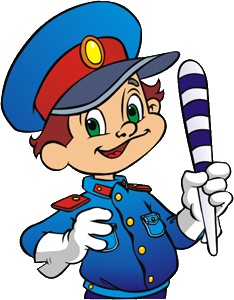 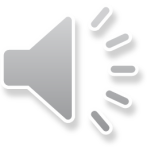 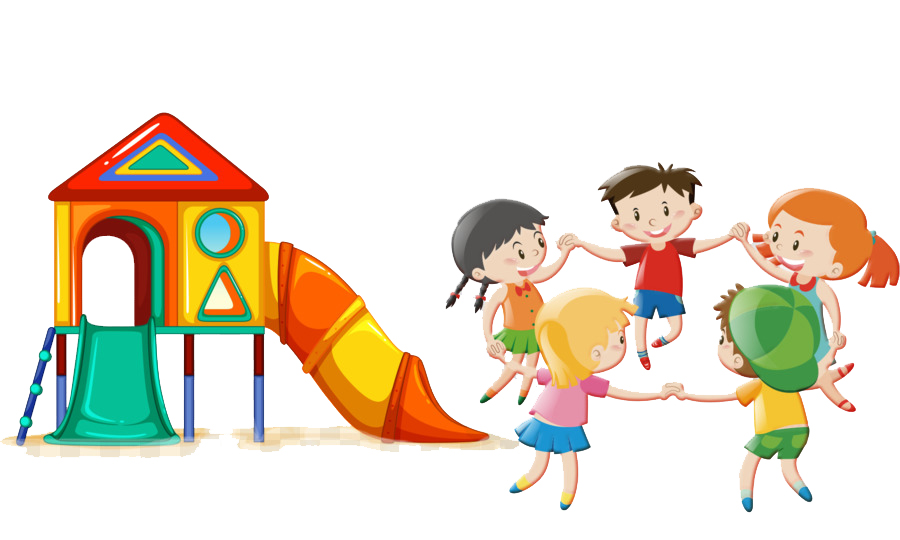 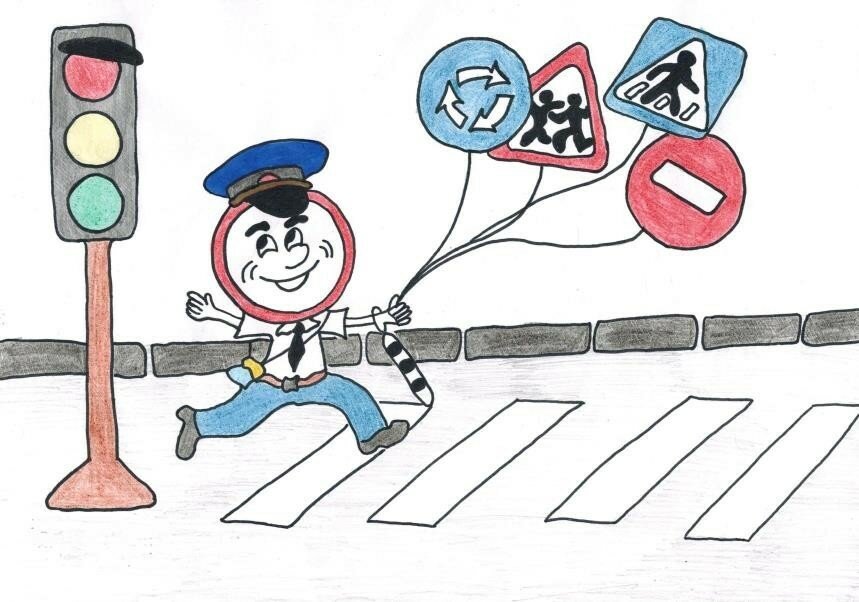 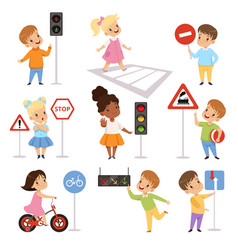 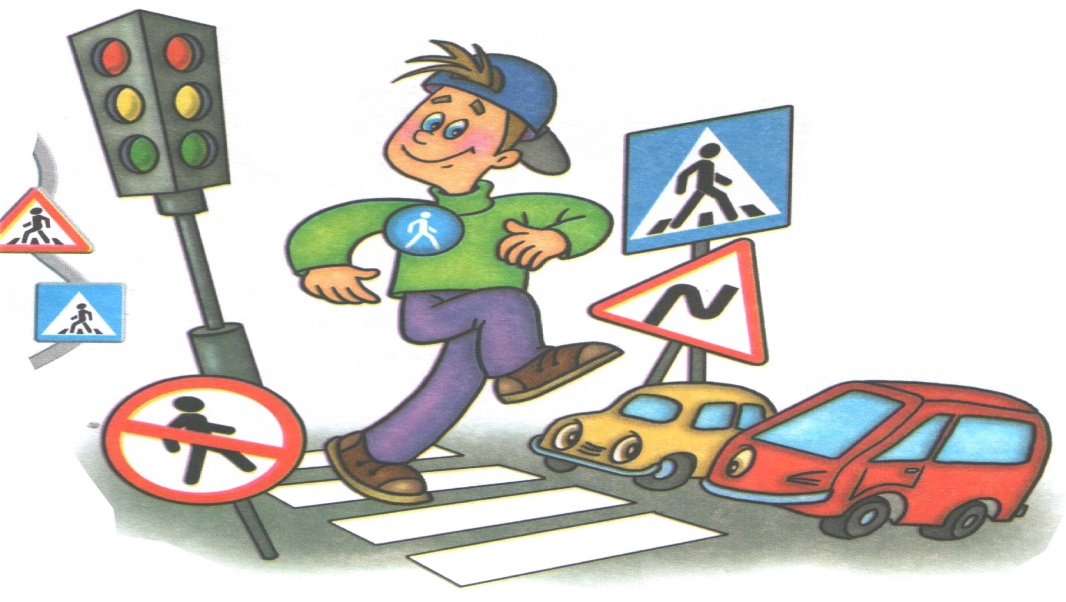